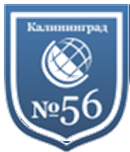 «Технология формирования типа правильной читательской деятельности»
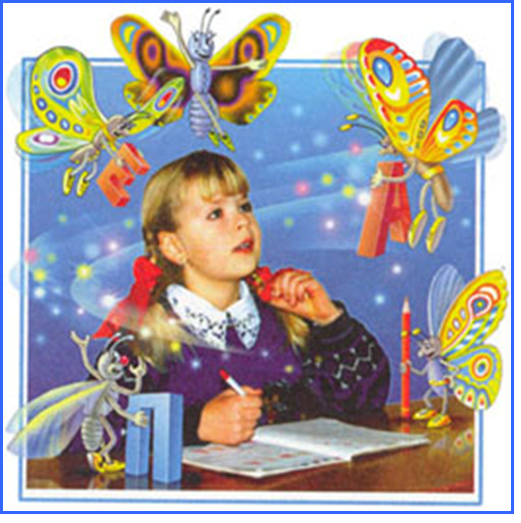 МАОУ СОШ № 56
Г. Калининград
2015 г.
Будзинаускене Анна Анатольевна
«Технология формирования типа правильной читательской деятельности»     »
Это  «…трехступенчатый процесс целенаправленного индивидуального осмысления и освоения детьми книг (до чтения, в процессе чтения и после чтения)»
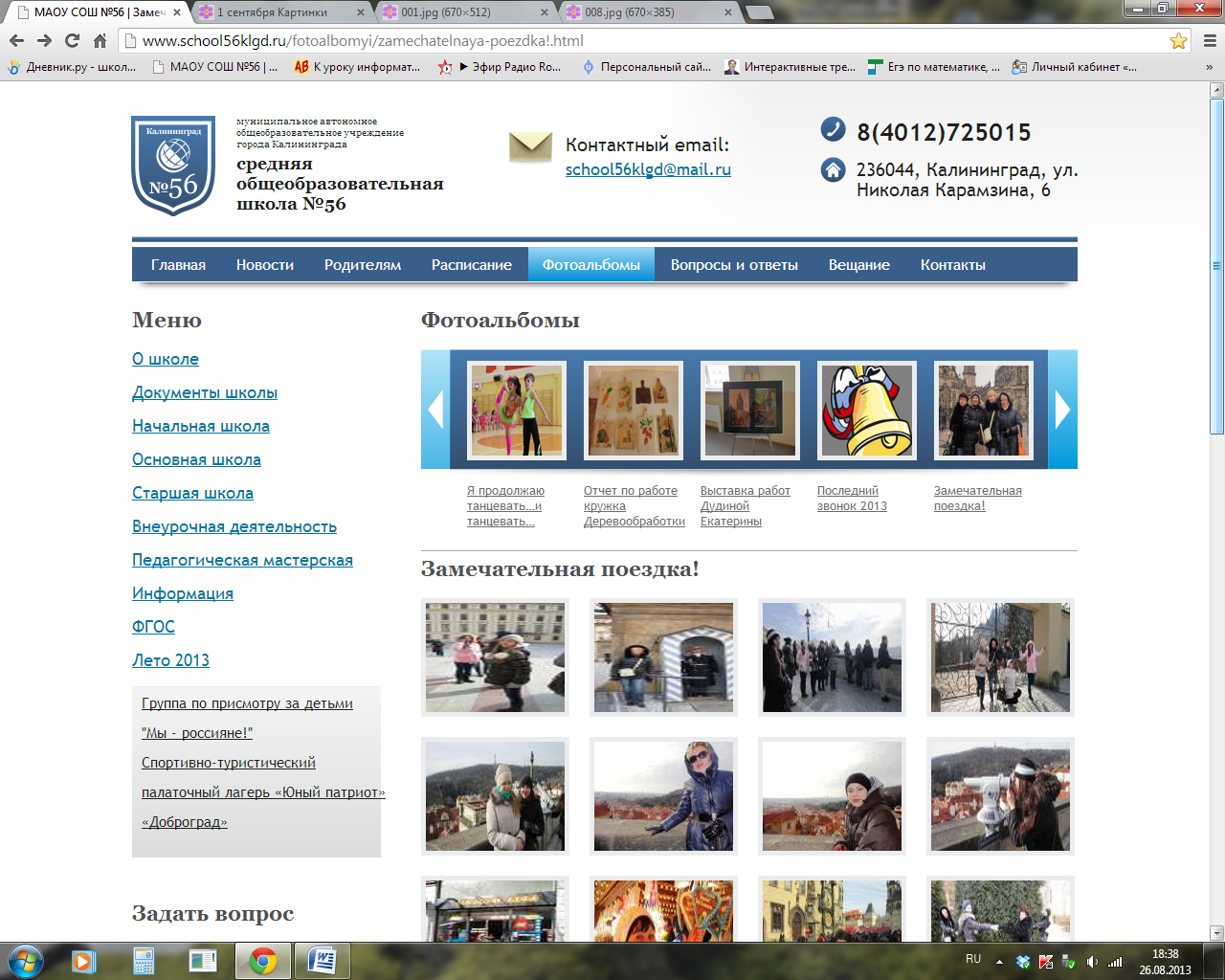 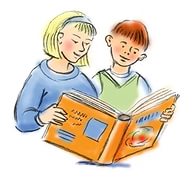 «Технология формирования типа правильной читательской деятельности»
АКТУАЛЬНОСТЬ:
	Одной из основных проблем литературного образования в начальной школе является несформированность читательской самостоятельности  школьников.
Причины снижения интереса к чтению:
ускорение темпа жизни;
развитие Интернета, 
усиление влияния средств массовой информации.
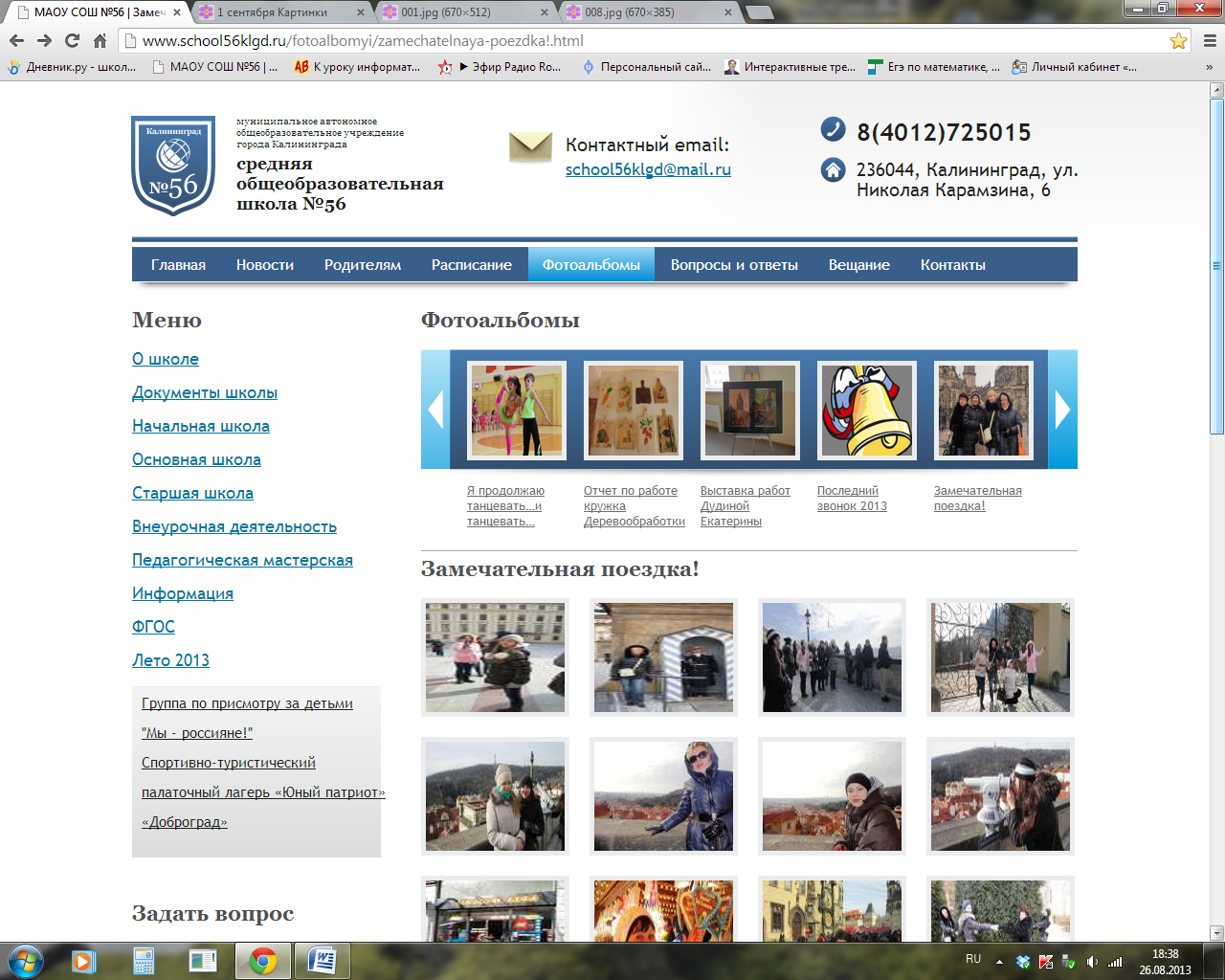 «Технология формирования типа правильной читательской деятельности»
Цель литературного образования  в начальной школе
 - формирование читательской компетентности младшего школьника, осознание себя, как грамотного читателя, способного к творческой деятельности.   
Главная задача
- обучение приёмам работы с текстом.
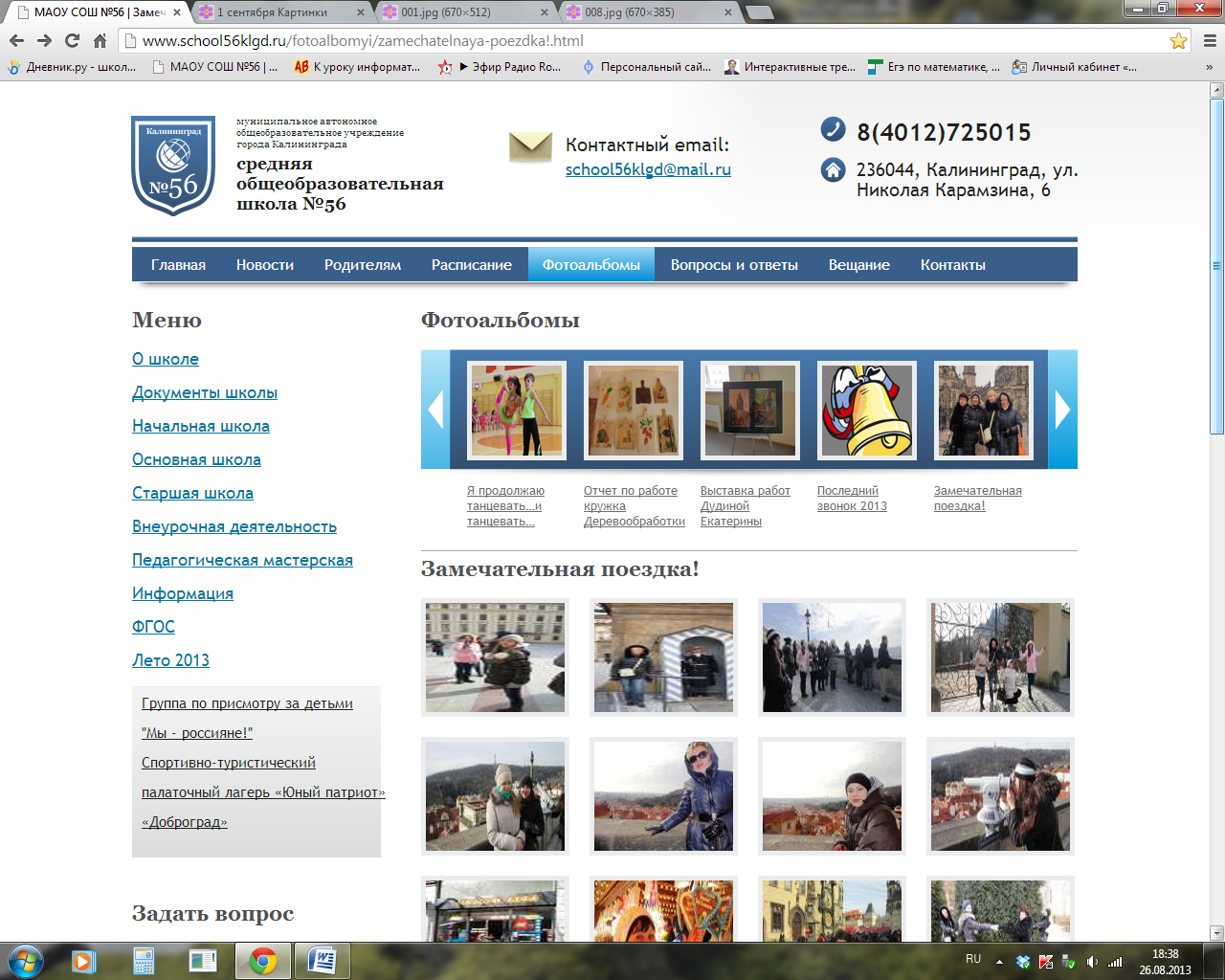 «Технология формирования типа правильной читательской деятельности»
Кого можно назвать грамотным читателем?

 Грамотность чтения 
– это способность понимать письменные тексты,
размышлять над содержанием, оценивать прочитанное, излагать свои мысли о прочитанном,
использовать содержание текстов для достижения собственных целей (развития возможностей, активного участия в жизни общества и т.п.).
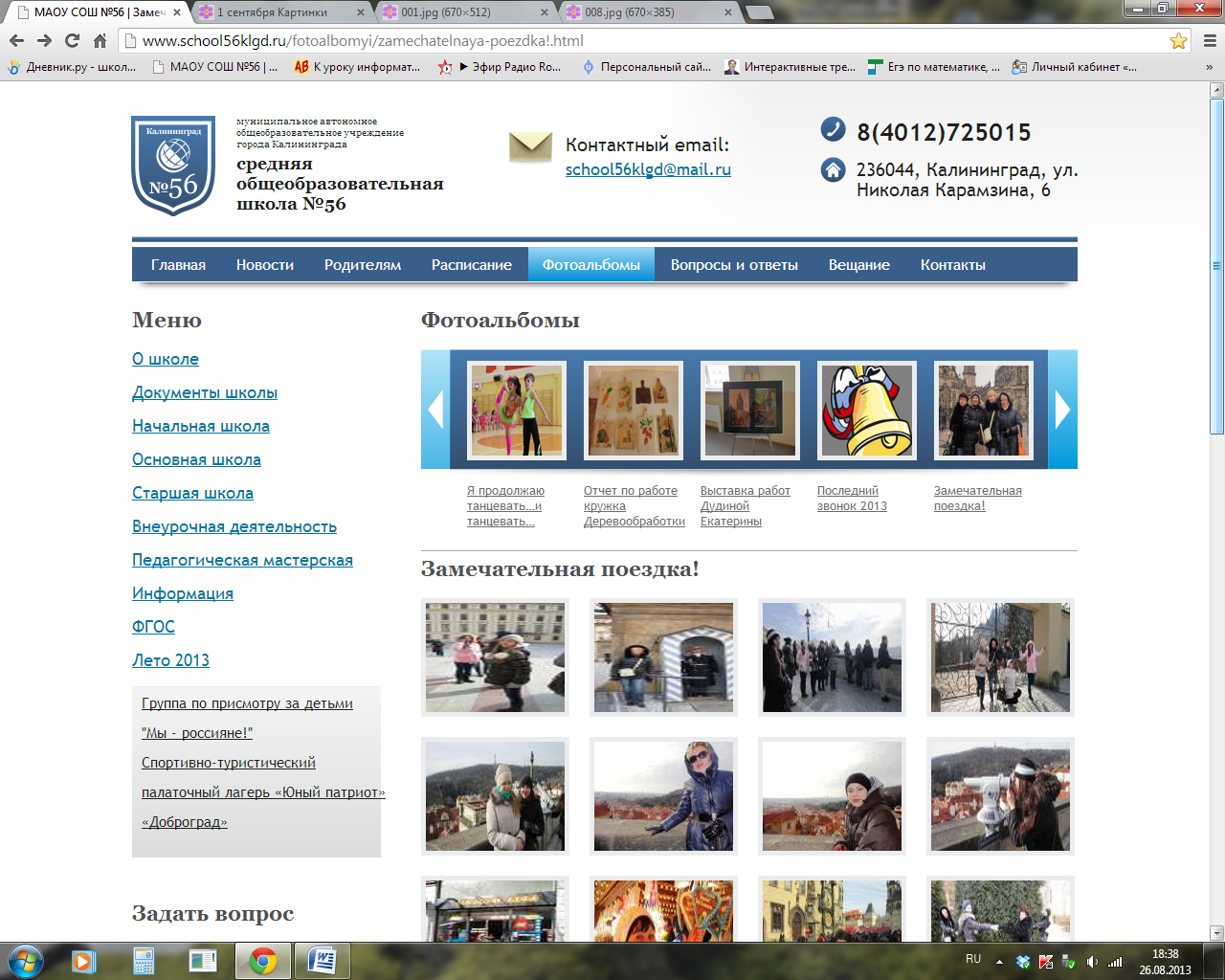 «Технология формирования типа правильной читательской деятельности»
Достоинства технологии

применима самостоятельно вне урока;
возрастносообразна и доступна;
ориентирована на развитие личности читателя;
развивает умение прогнозировать результаты чтения;
способствует достижению понимания на уровне смысла.
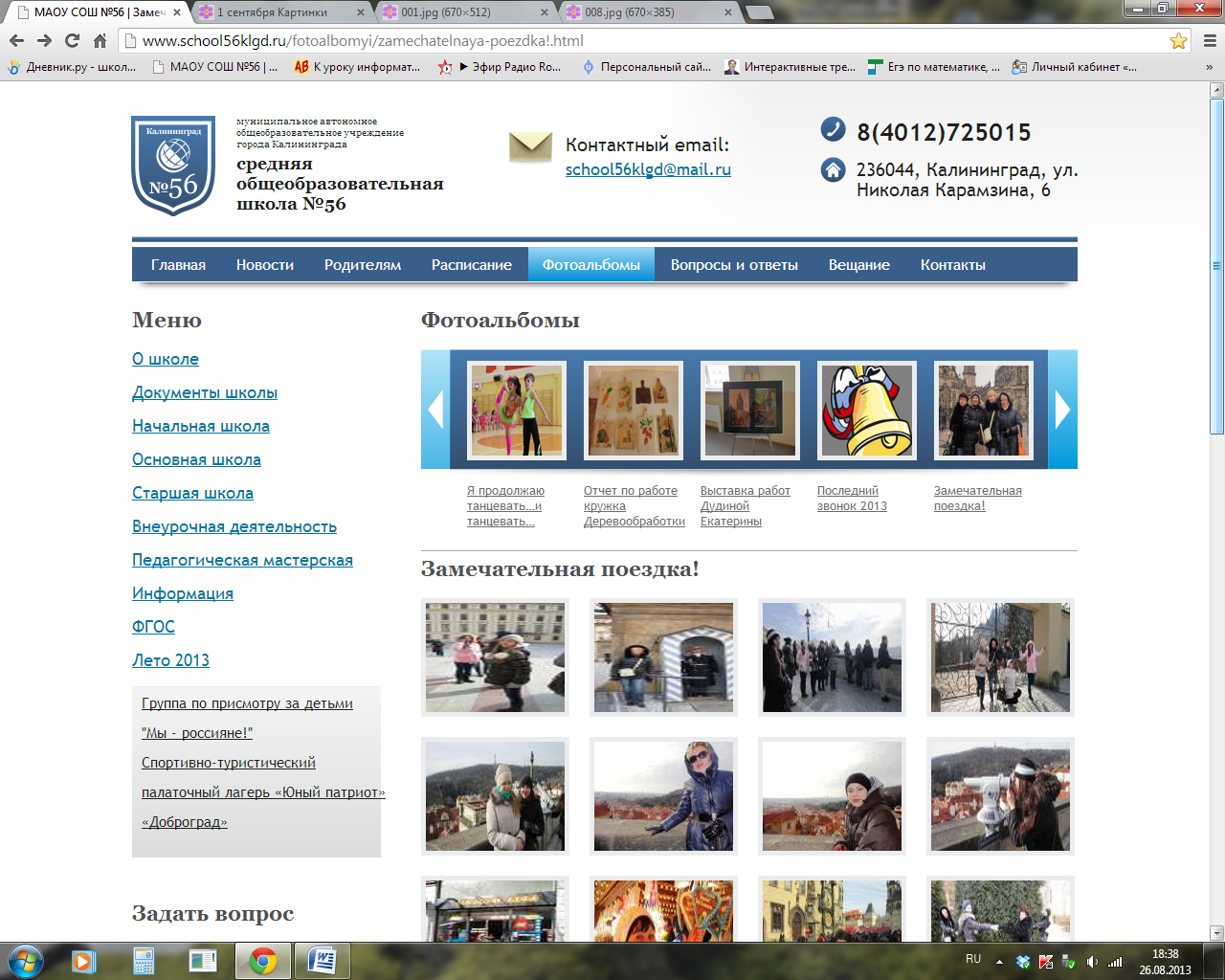 «Технология формирования типа правильной читательской деятельности»
Три этапа работы с любым текстом
до чтения текста 
– ознакомительное чтение
– просмотровое чтение. Результат: 
включение механизма антиципации
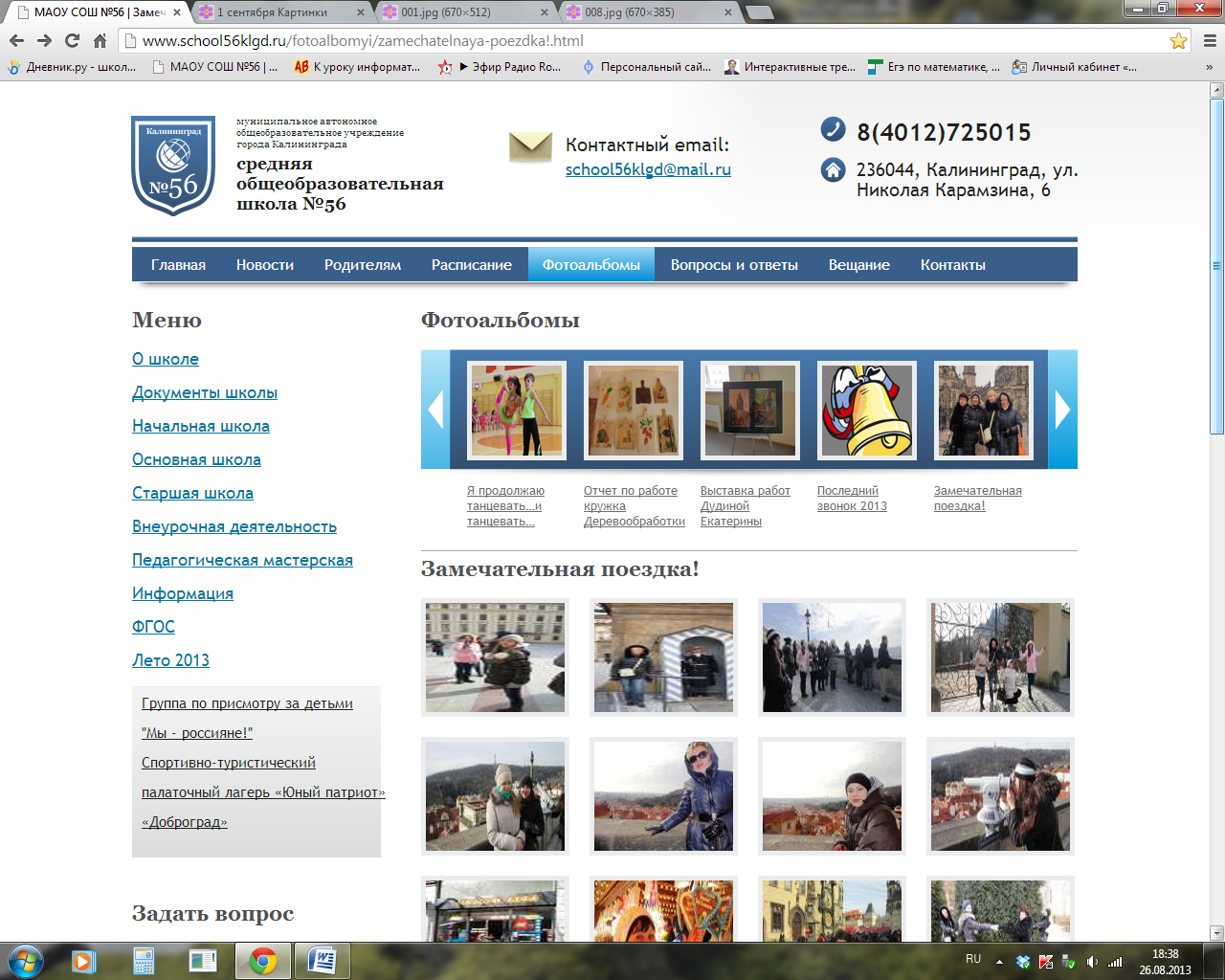 2) Во время чтения текста 
– изучающее (медленное, художественное) чтение. Результат: интерпретация текста
3) После чтения текста – рефлексивное чтение. Результат: 
понимание объективного (авторского) смысла, корректировка своей интерпретации
«Технология формирования типа правильной читательской деятельности»
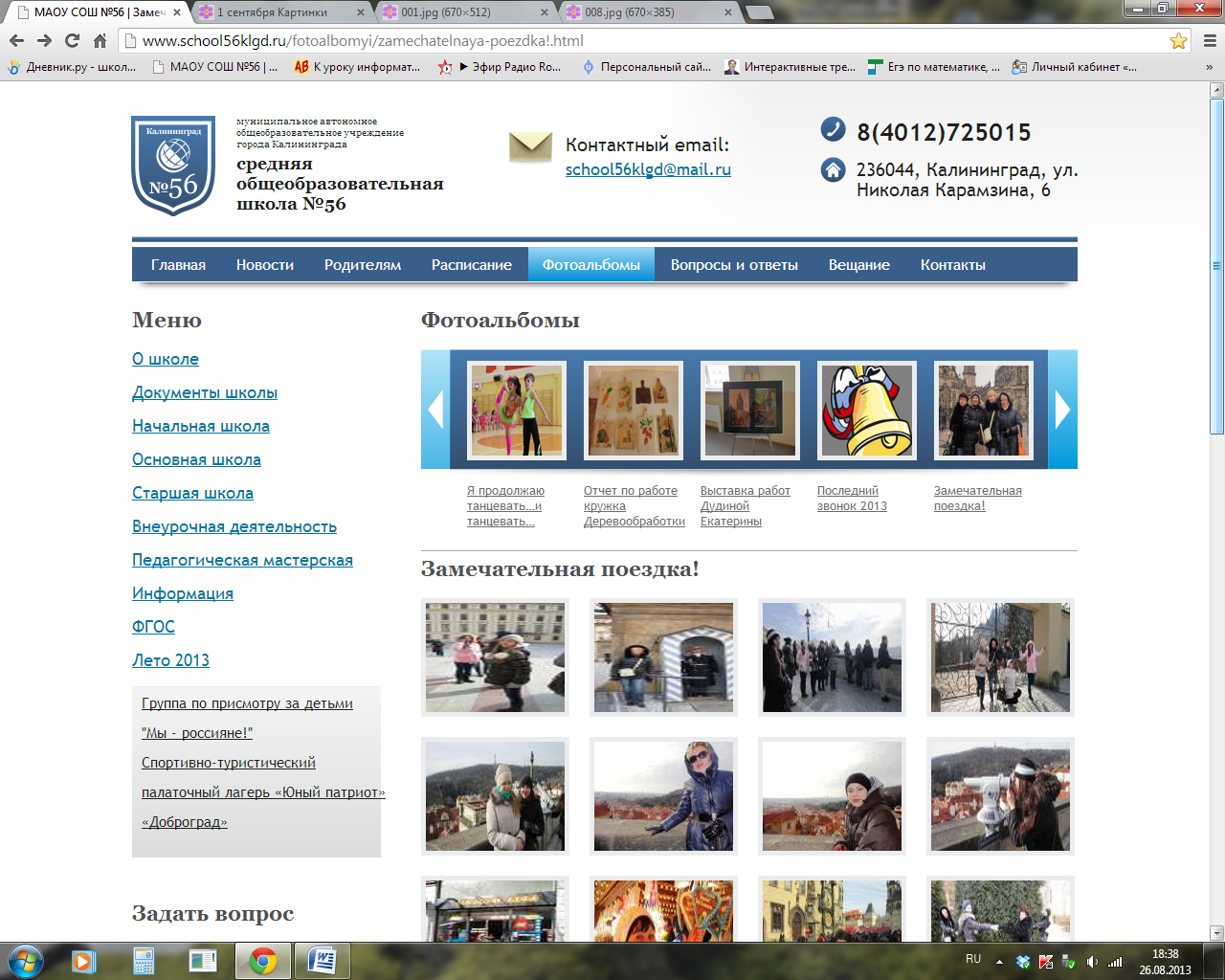 Какие УУД развивает технология формирования типа правильной читательской деятельности?
Коммуникативные УУД
оформлять свои мысли в устной и письменной речи;
слушать и понимать речь других;
выразительно читать и пересказывать текст;
договариваться с одноклассниками совместно с учителем о правилах поведения и общения и следовать им;
учиться работать в паре, группе; выполнять различные роли .
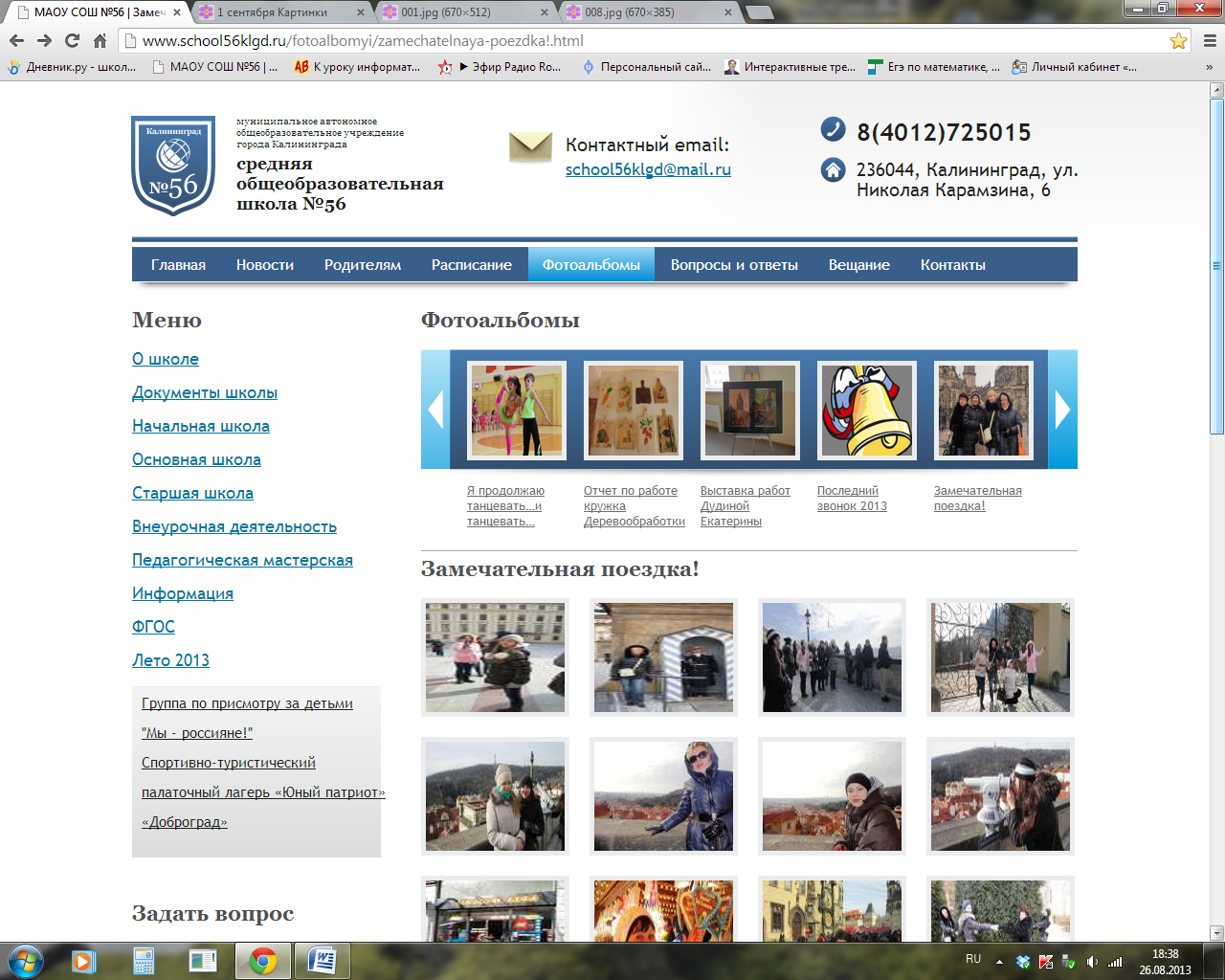 Какие УУД развивает технология формирования типа правильной читательской деятельности?
Регулятивные УУД
 определять и формировать цель деятельности на уроке с помощью учителя;
проговаривать последовательность действий на уроке;
учиться высказывать своё предположение (версию) на основе работы с иллюстрацией учебника;
учиться работать по предложенному учителем плану.
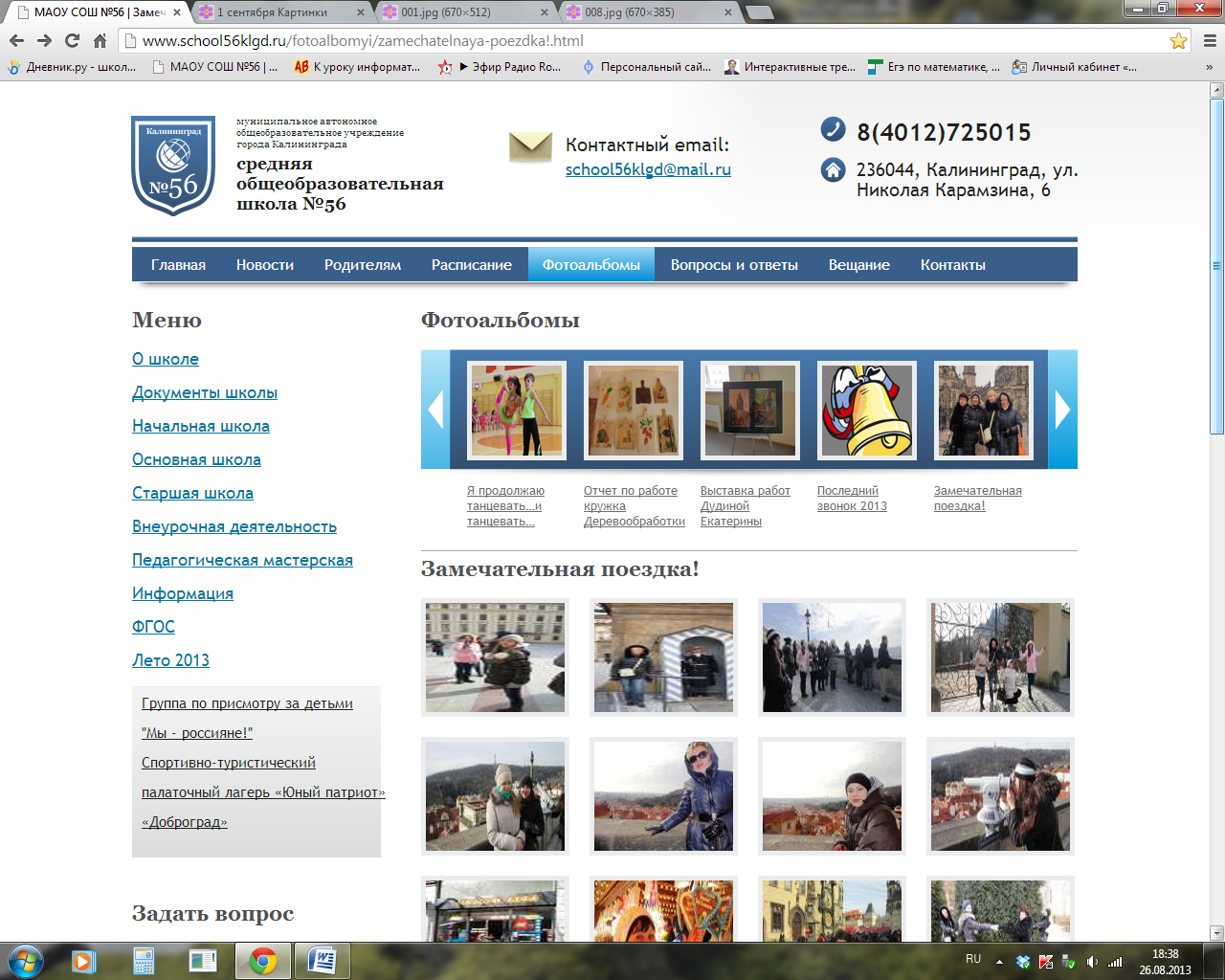 Какие УУД развивает технология формирования типа правильной читательской деятельности?
Познавательные УУД
ориентироваться в учебнике (на развороте, в оглавлении, в условных обозначениях);
находить ответы на вопросы в тексте, иллюстрациях;
делать выводы в результате совместной работы класса и учителя;
преобразовывать информацию из одной формы в другую: подробно пересказывать небольшие тексты
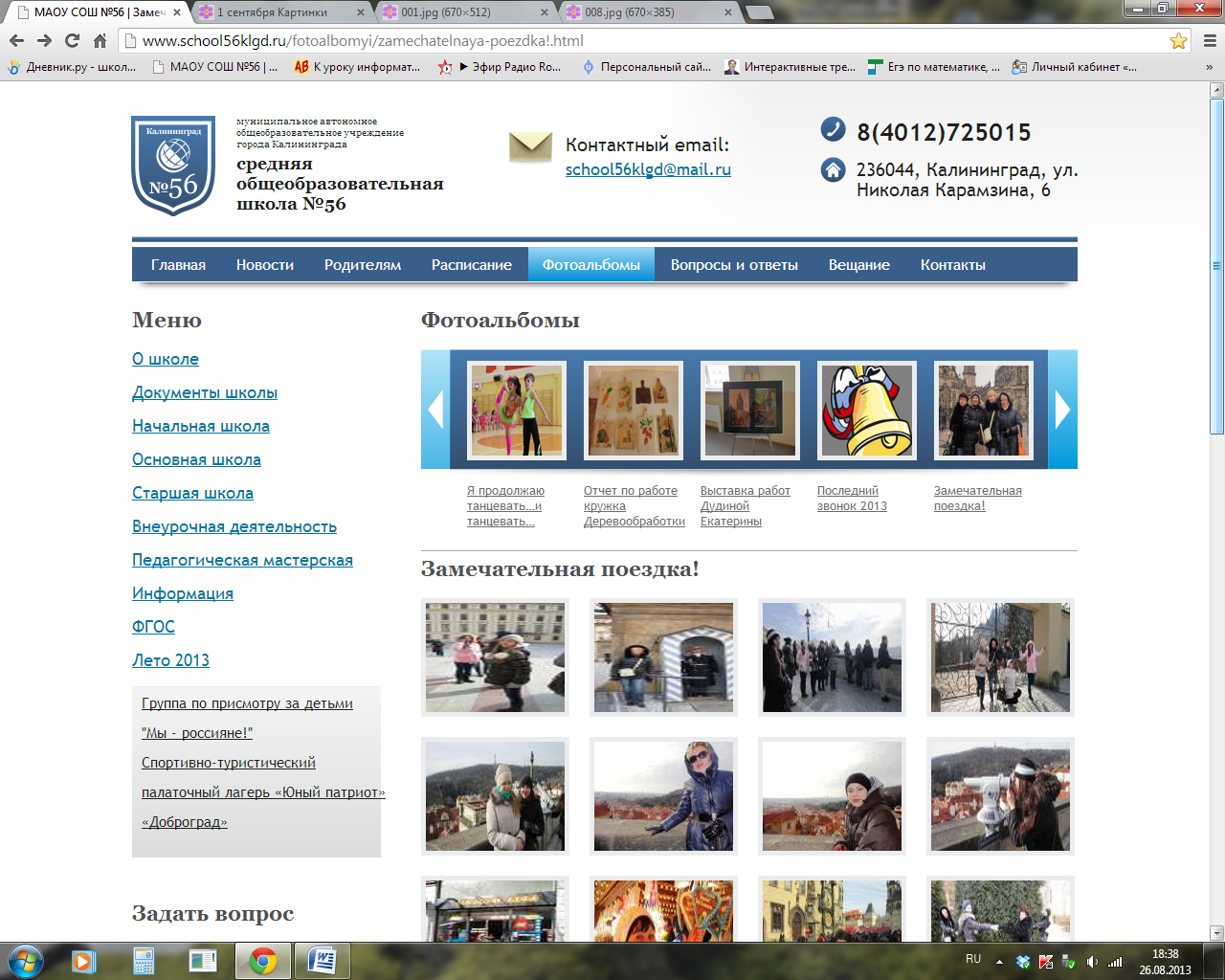 Какие УУД развивает технология формирования типа правильной читательской деятельности?
Личностные результаты
оценивать поступки людей, жизненные ситуации с точки зрения общепринятых норм и ценностей; оценивать конкретные поступки как хорошие или плохие;
эмоционально «проживать» текст, выражать свои эмоции;
понимать эмоции других людей, сочувствовать, сопереживать;
высказывать своё отношение к героям прочитанных произведений, к их поступкам.
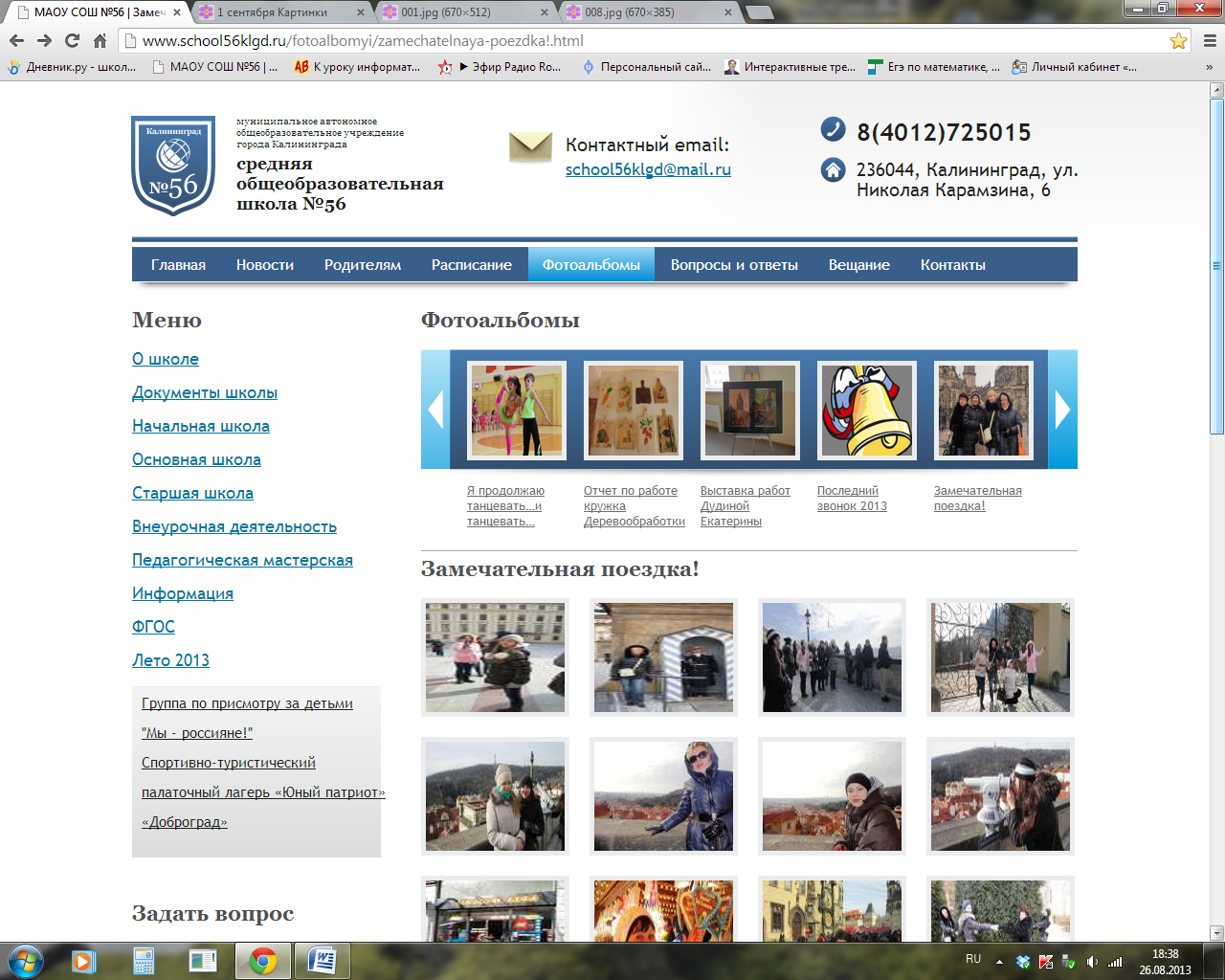 Какие УУД развивает технология формирования типа правильной читательской деятельности?
Предметные результаты
воспринимать на слух художественный текст (рассказ, стихотворение) в исполнении учителя, учащихся;
осмысленно, правильно читать целыми словами;
отвечать на вопросы учителя по содержанию прочитанного;
подробно пересказывать текст;
составлять устный рассказ по картинке;
заучивать наизусть небольшие стихотворения;
соотносить автора, название и героев прочитанных произведений;
различать рассказ и стихотворение.
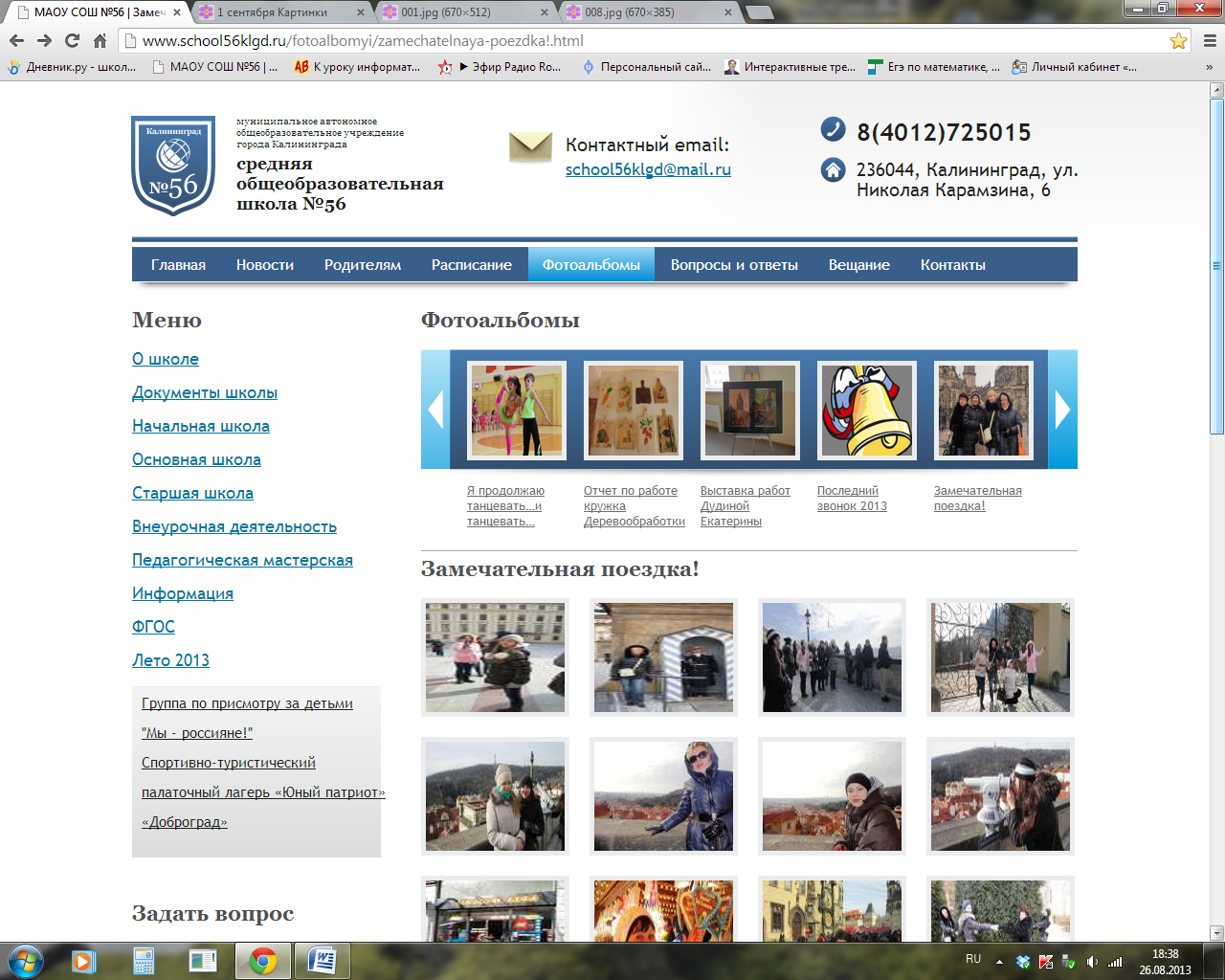 «Технология формирования типа правильной читательской деятельности"
процесс обучения чтению реально приближен к естественному процессу чтения; 
обучение чтению не только вслух, но и про себя;
присвоение системы приемов;
 самостоятельного освоения текста (дома читаешь так же, как в классе);
 постепенное увеличение доли самостоятельности;
перенос умений (работа с учебно-научными текстами на уроках по разным предметам).
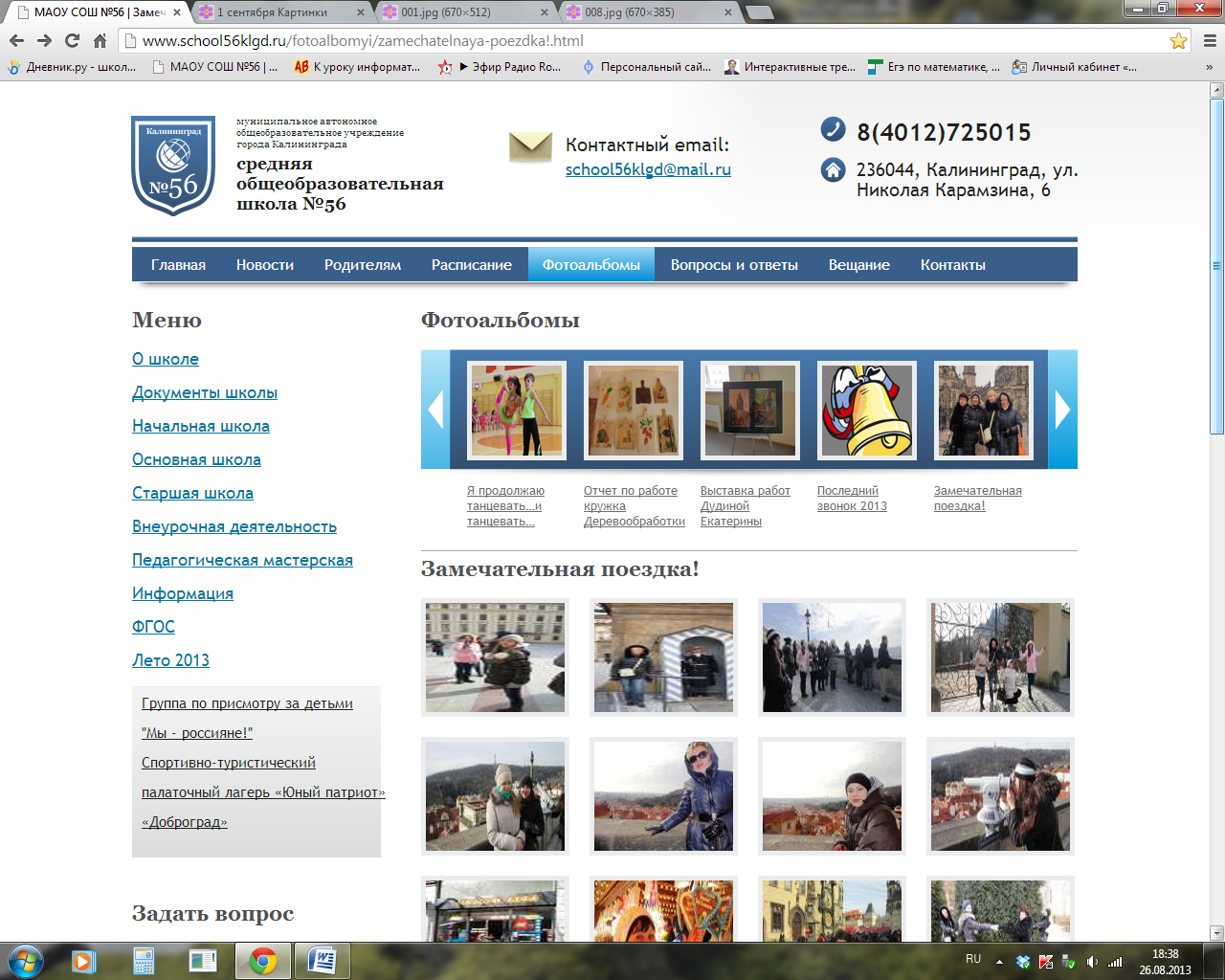 Спасибо за внимание!
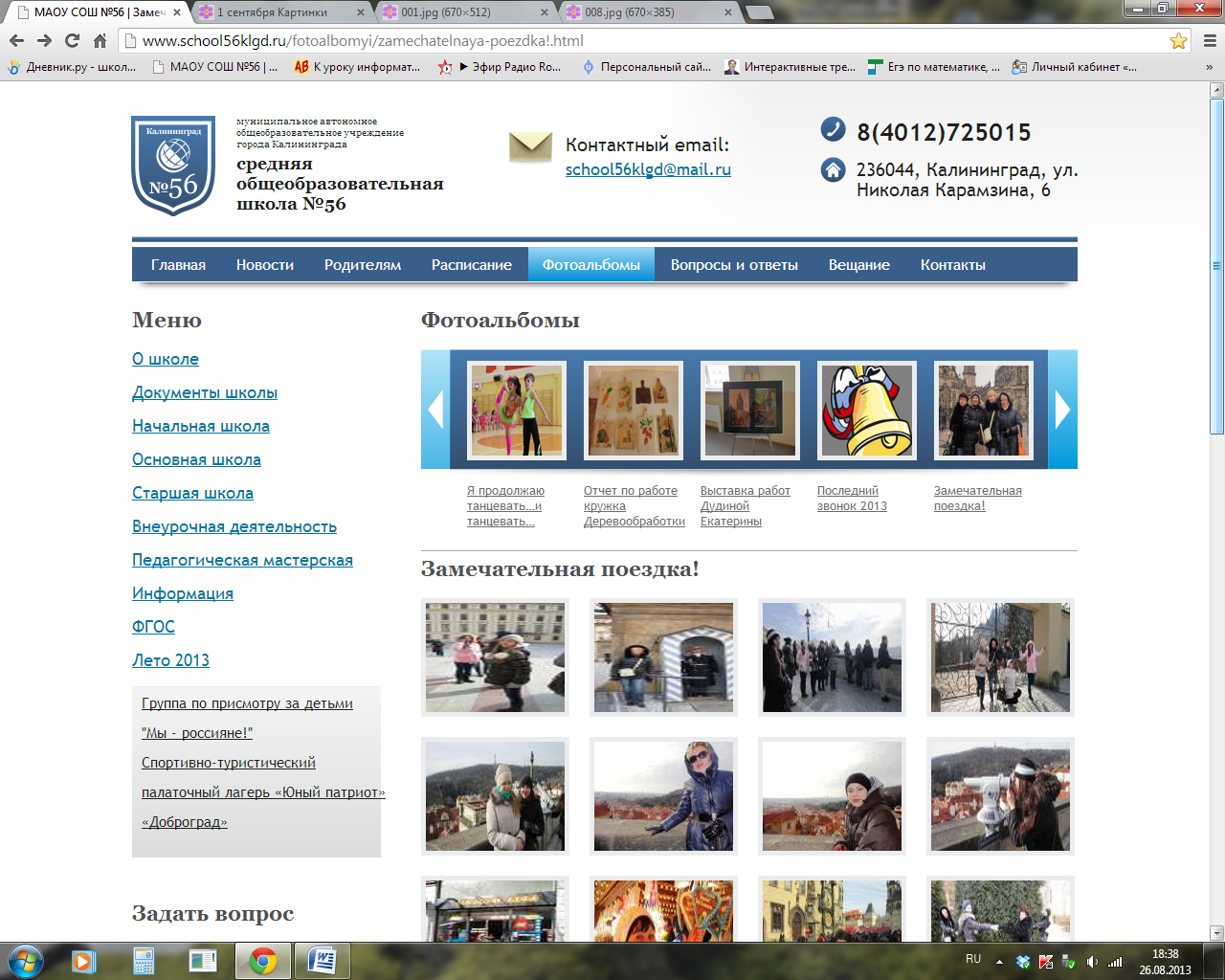